The ARENA research agenda on diet quality from 6 to 24 months:Evidence from 67,241 children in 39 countries
Samira Choudhury (PhD candidate, University of Adelaide),
Derek Headey (IFPRI) and William A. Masters (Tufts University)
Exploratory results for discussion with ARENA collaborators, 14 September 2017
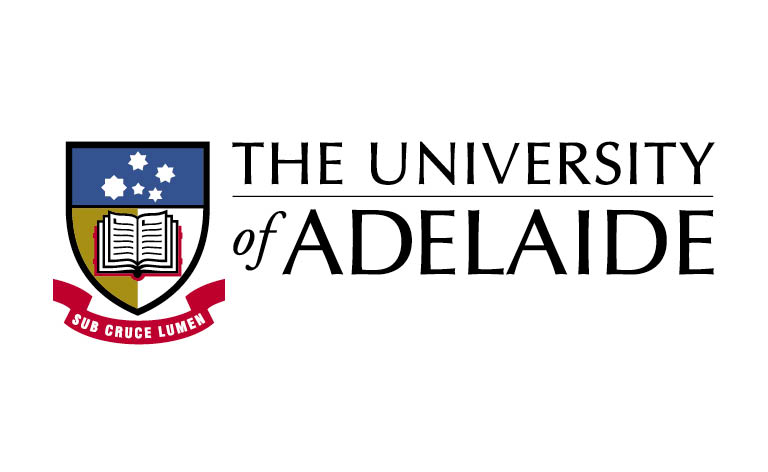 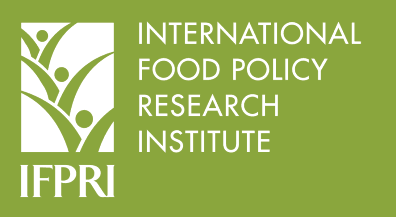 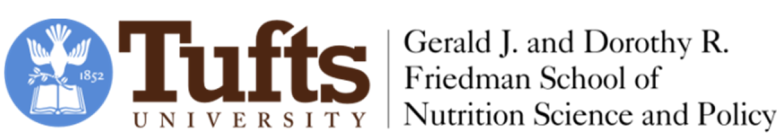 DHS provides a under-exploited window into  stylized facts about children’s diet quality
DHS data from Phase 5 & 6 include 24-hr recall whether child was fed each item on a standard food list
Dataset includes 47 surveys in 39 countries, totaling 67,241 children surveyed between 2006 and 2013
What can we learn when we zoom out to this scale of analysis?
Widest possible range of circumstances
Largest possible sample sizes
Our focus is on modifiable factors (health access, market access, breastfeeding and gender roles, and agricultural productivity)
Controlling for wealth, schooling, agroecological and demographic factors 
With attention to functional forms, heterogeneity and interactions
DHS data of interest: A wide range of key variables
Outcome of interest is CDD
We will control for wealth and schooling
Health system access and some gender roles may be modifiable
All results control for family size, age and sex
GIS data of interest: Children are not randomly located…
Outcome of interest is CDD
Dimensions of market access
Agro-climatic factors
The 6-23 month window is not just when stunting occurs, but also onset of micronutrient deficiencies
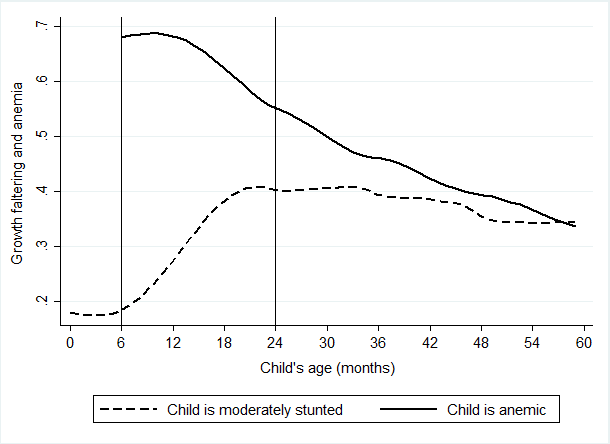 Age focus from 
6 to 24 months
Notes: Total sample is 67,244 children in 39 countries, from DHS Phase 5 & 6 data
Diet quality, as measured by food group diversity, varies widely among surveyed children
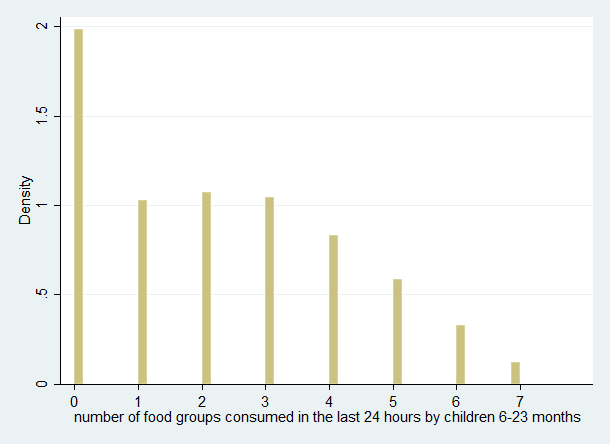 WHO threshold:
 4 of 7 food groups
Notes: Total sample is 67,244 children in 39 countries, from DHS Phase 5 & 6 data
Diet quality, as measured by food group diversity, varies widely among surveyed children
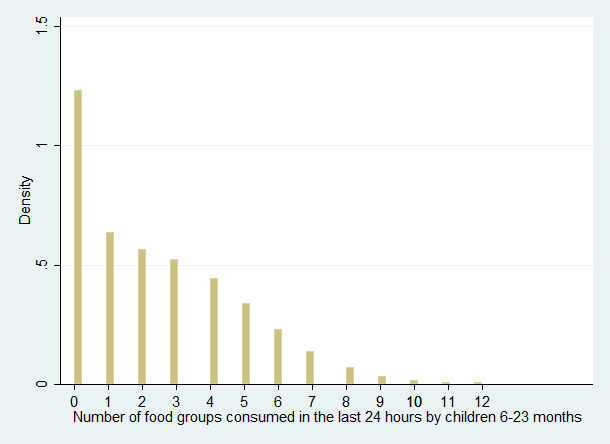 A 12-group classification has more variance
	2 starchy staples (cereals; roots & tubers);
	4 F&V groups (vit.A-rich veg., vit.A-rich fruits, 
		dark green leafy veg, other fruits & vegetables);
	5 ASF groups (meat, organ meat, fish, eggs, & dairy); 
	1 legumes and nuts
Notes: Total sample is 67,244 children in 39 countries, from DHS Phase 5 & 6 data
Wealthier households reveal a clear preference for greater child diet diversity at all levels of wealth
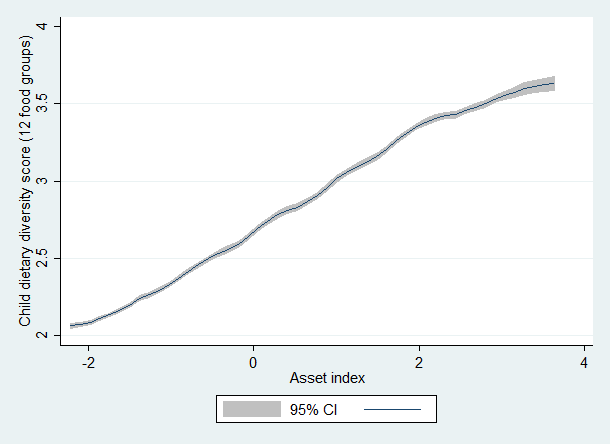 Notes: Total sample is 67,244 children in 39 countries, from DHS Phase 5 & 6 data
CDD scores begin to differentiate around 6 months, and reach plateau (set by family diet?) around 18 months
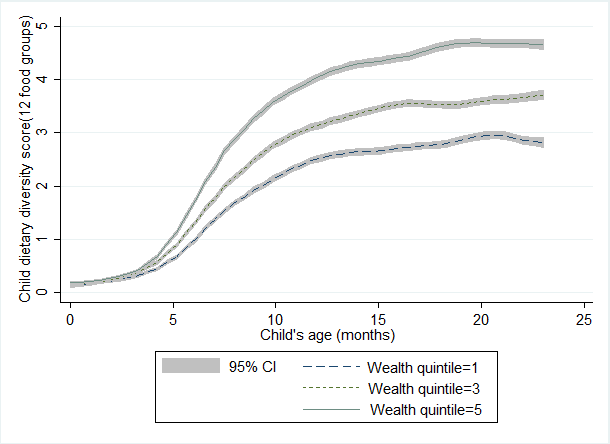 6 months
18 months
Notes: Total sample is 67,244 children in 39 countries, from DHS Phase 5 & 6 data
Some determinants of CDD are clearly non-linear
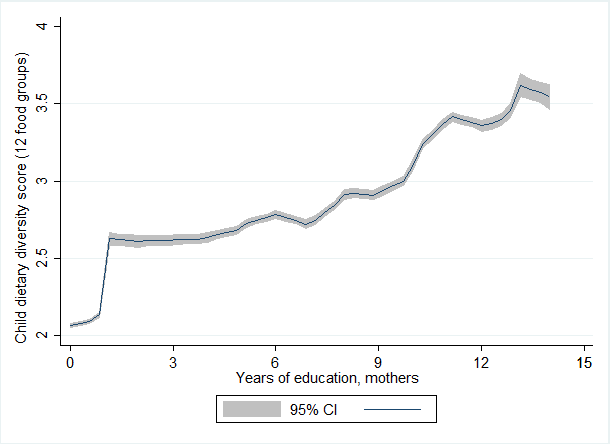 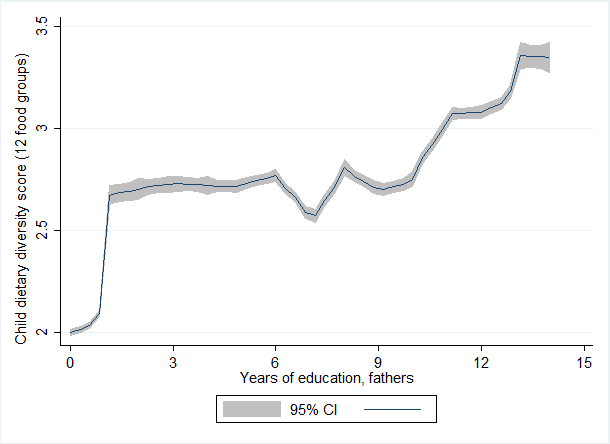 Notes: Total sample is 67,244 children in 39 countries, from DHS Phase 5 & 6 data
Our aim is to investigate modifiable factors, like market access
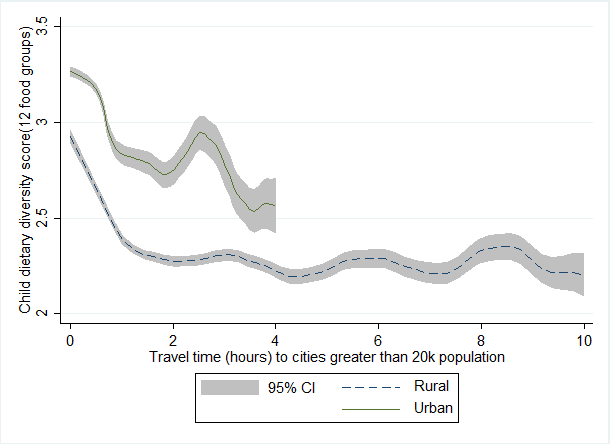 Notes: Total sample is 67,244 children in 39 countries, from DHS Phase 5 & 6 data
Our aim is to investigate modifiable factors, like market access and electrification
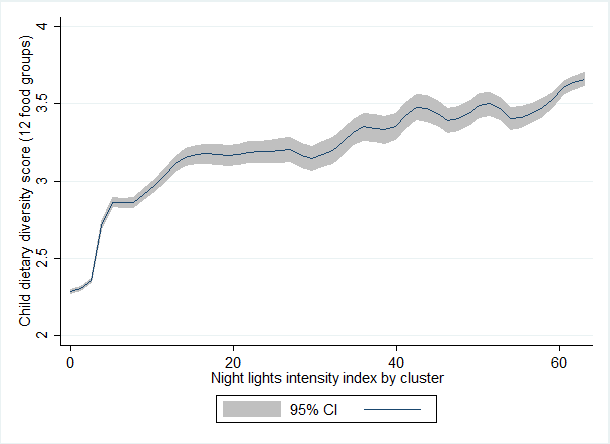 Notes: Total sample is 67,244 children in 39 countries, from DHS Phase 5 & 6 data
Our aim is to investigate modifiable factors, while taking account of agroclimatic constraints
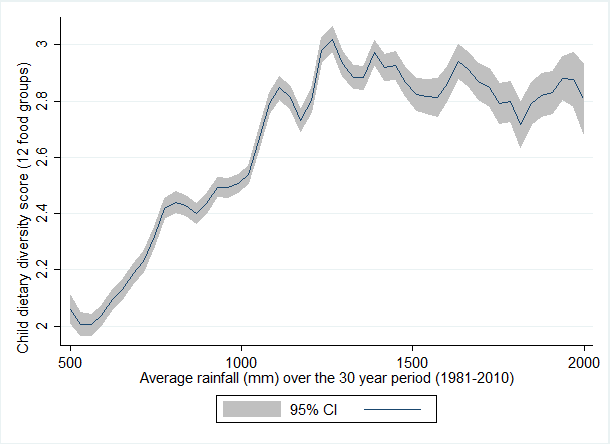 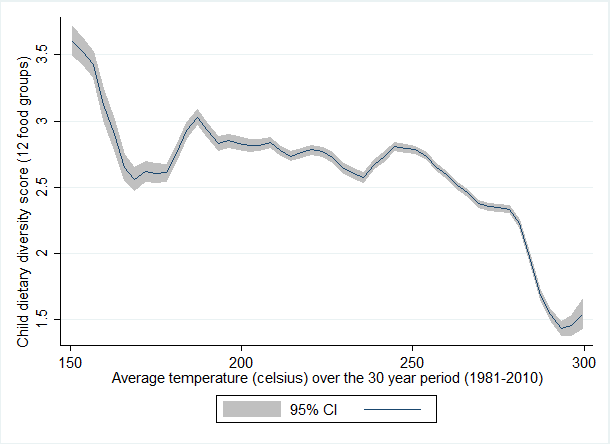 Notes: Total sample is 67,244 children in 39 countries, from DHS Phase 5 & 6 data
Our aim is to investigate modifiable factors, including heterogeneity to inform targeting
Exploratory regressions
Control for wealth, schooling, agroecological and demographic factors
Focus on health access, market access, breastfeeding and gender roles, and agricultural productivity

Results shown are from horserace-type exploratory regressions, to identify stylized facts that point to potentially causal relationships for further study

All errors are clustered at level of DHS enumeration area (villages)
All results control for child age, country and year fixed effects
Explore sensitive to child age range (as diets diversify more at older ages)
Correlates of child diet diversity across 47 DHS surveys in 39 countries, for 67,241 children from 2006 to 2013
Household wealth is important, about same effect size as maternal primary but smaller than maternal secondary schooling.
Both maternal & paternal schooling effects larger at 12-23 than 6-11 mo.
Nonfarm occupation is negatively linked to CDD but only at 6-11 mo.
Immediate breastfeeding is positively linked to CDD later, at 12-23 mo.
Health access has a large effect size
Mother’s decision-making does not have additional significance beyond schooling and other variables
    except at higher wealth levels 
	(4th and 5th quintiles of asset index)
Wealth * Mother can decide on own healthcare
Notes: All results include controls for agroclimatic and demographic variables (not shown).
Column (4) results include non-significant interaction terms for wealth with each schooling variable, occupation, health access, breastfeeding and remote location
Correlates of child diet diversity across 47 DHS surveys in 39 countries, for 67,241 children from 2006 to 2013
“Market access” is linked to CDD only >12 mo.
Climatic conditions are linked to CDD at both 6-11 months and also 12-23 months
Conclusions: What can we learn when we zoom out to all available DHS data?
Robust wealth effect indicates consistent demand for CDD throughout the range of DHS populations
We find heterogeneity only for women’s say over health care, which raises CDD only for the top two quintiles of wealth 
Health access (antenatal care, facility birth, vaccinations) is linked to higher CDD for both 6-11 and 12-23 months
Higher temperatures also linked to lower CDD for both age groups
Market access (travel time to town, night lights, population density) is linked to higher CDD only at older ages (12-23 months)
Next steps to be discussed today!
Look at heterogeneity over regions? Decompositions/predictions?